CMPS 3130/6130 Computational GeometrySpring 2020
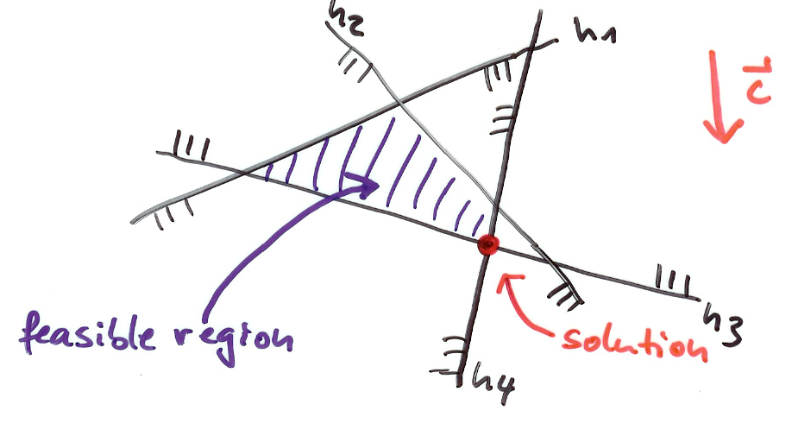 Linear Programming & Halfplane Intersection
Carola Wenk
3/12/20
CMPS 3130/6130 Computational Geometry
1
Optimization Problem
A company produces tables and chairs. The profit for a chair is $2, and for a table $4.
Machine group A needs 4 hours to produce a chair, and 6 hours for a table.Machine group B needs 2 hours to produce a chair, and 6 hours for a table.
Per day there are at most 120 working hours for group A, and 72 working ours for group B.
How many chairs and tables should the company produce per day in order to maximize the profit?
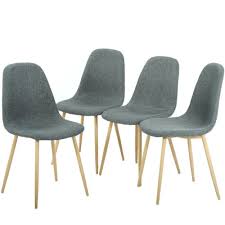 Variables: 	cA: # chairs produced on machine group A 
	cB: # chairs produced on machine group B
	tA: # tables produced on machine group A
	tB: # tables produced on machine group B
Constraints: 	4 cA + 6 tA ≤ 120
		2 cB + 6 tB ≤ 72
Objective function (profit): Maximize 2(cA + cB) + 4(tA + tB)
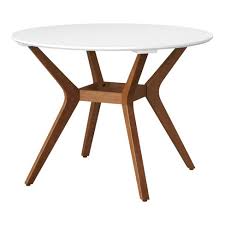 3/12/20
CMPS 3130/6130 Computational Geometry
2
Linear Program (LP)
…
…
Linear Program in d variables with n constraints.
3/12/20
CMPS 3130/6130 Computational Geometry
3
Optimization Problem
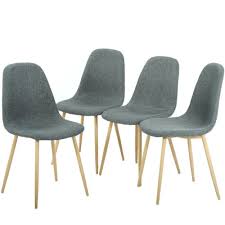 Variables: 	cA: # chairs produced on machine group A 
	cB: # chairs produced on machine group B
	tA: # tables produced on machine group A
	tB: # tables produced on machine group B
Constraints: 	4 cA + 6 tA  ≤ 120
		2 cB + 6 tB  ≤ 72
Objective function (profit): Maximize 2(cA + cB) + 4(tA + tB)
x1
x2
x3
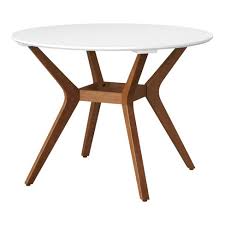 x4
x3
x1
x4
x2
x3
x4
x1
x2
3/12/20
CMPS 3130/6130 Computational Geometry
4
Optimization Problem
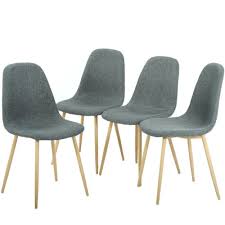 Variables: 	cA: # chairs produced on machine group A 
	cB: # chairs produced on machine group B
	tA: # tables produced on machine group A
	tB: # tables produced on machine group B
Constraints: 	4 cA + 0      + 6    t + 0      ≤ 120
		0     + 2 cB  + 0      + 6 tB    ≤ 72
Objective function (profit): Maximize 2(cA + cB) + 4(tA + tB)
x1
x2
x3
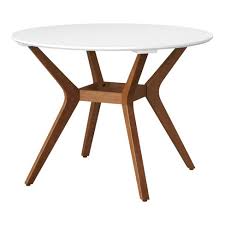 x4
x2
x4
x3
x1
x4
x2
x3
x1
x3
x4
x1
x2
3/12/20
CMPS 3130/6130 Computational Geometry
5
Linear Program (LP)
…
…
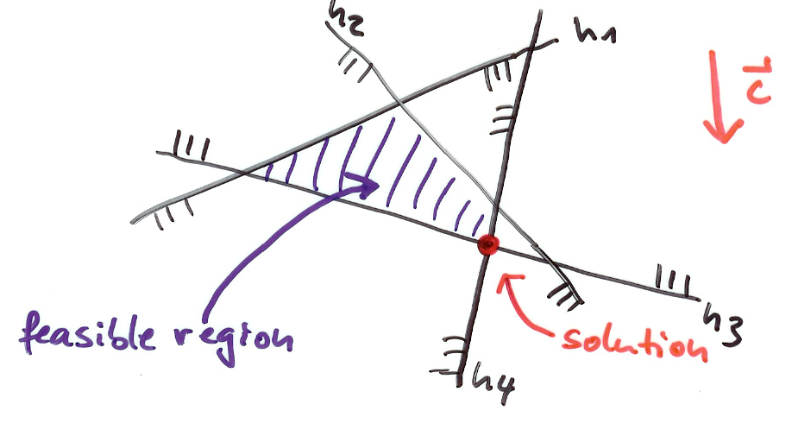 3/12/20
CMPS 3130/6130 Computational Geometry
6
Subproblem: Half-Plane Intersection
Convex polygonal region bounded by at most n edges
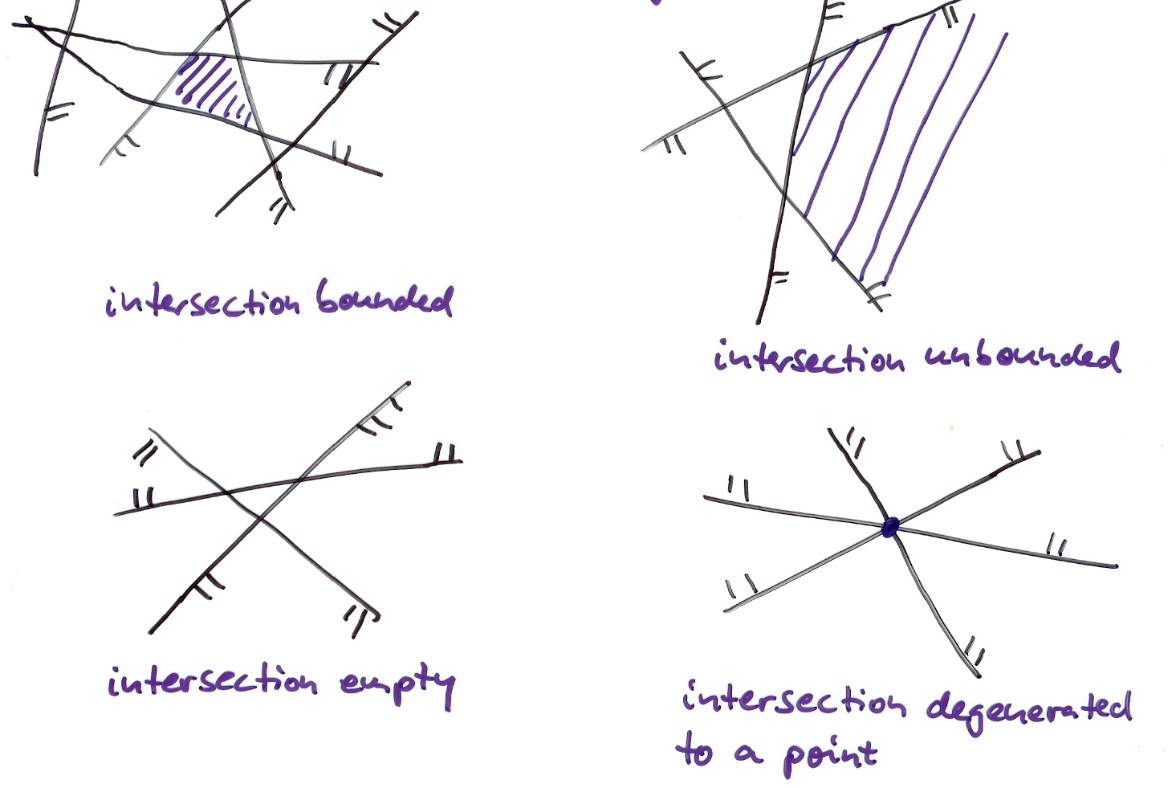 3/12/20
CMPS 3130/6130 Computational Geometry
7
Divide & Conquer Algorithm
Can implement Intersect_Convex_Regions using a sweep in O(n) time: Just update constant-complexity interval intersecting the sweep line
Runtime recurrence is T(n)=2T(n/2)+n, and hence the runtime is O(n log n)
3/12/20
CMPS 3130/6130 Computational Geometry
8
Incremental Linear Programming
Only two variablesx1, x2
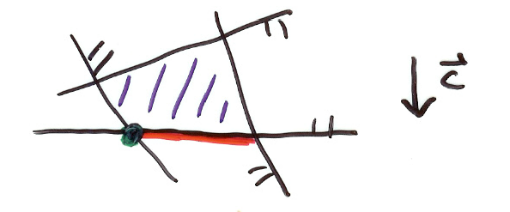 Take lexicographically smallest solution
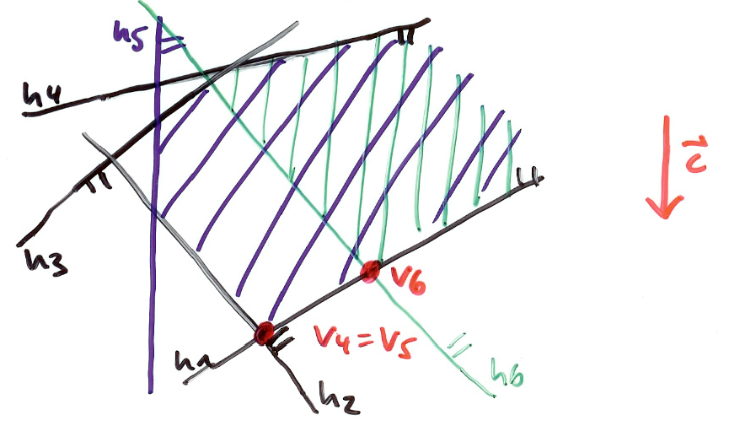 e.g., i=5
e.g., i=6
3/12/20
CMPS 3130/6130 Computational Geometry
9
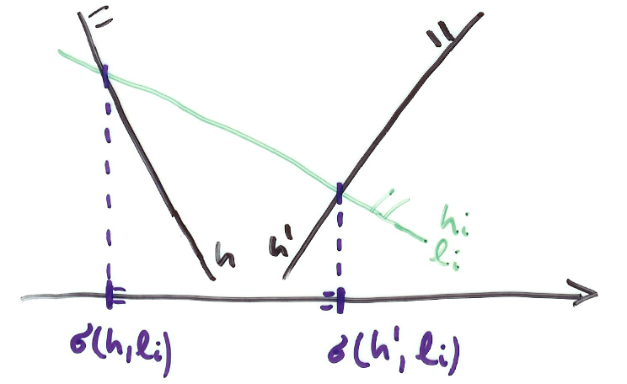 3/12/20
CMPS 3130/6130 Computational Geometry
10
Algorithm
O(1)
O(i)
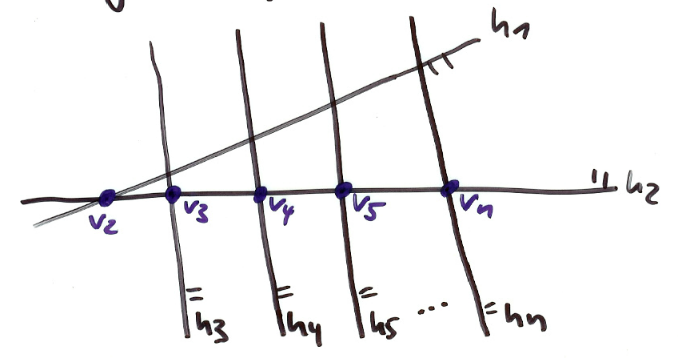 In this example, each step takes O(i) time
3/12/20
CMPS 3130/6130 Computational Geometry
11
Randomized Incremental Linear Programming
3/12/20
CMPS 3130/6130 Computational Geometry
12
Randomized Incremental Linear Programming
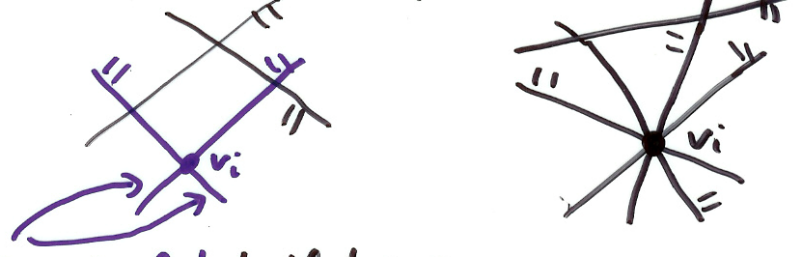 3/12/20
CMPS 3130/6130 Computational Geometry
13